Окружно такмичење2015. година
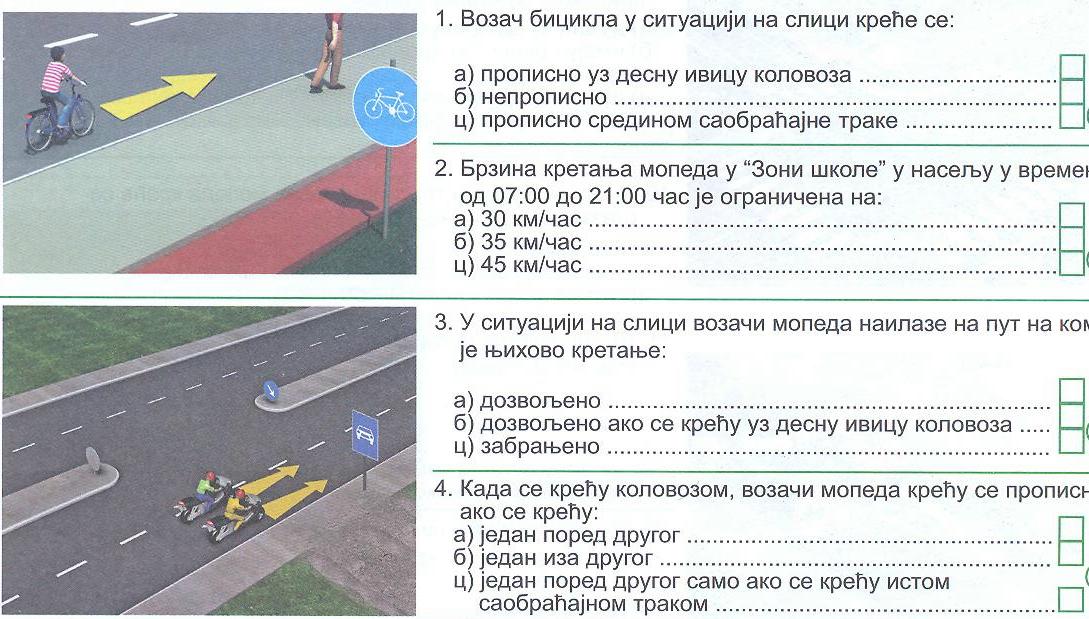 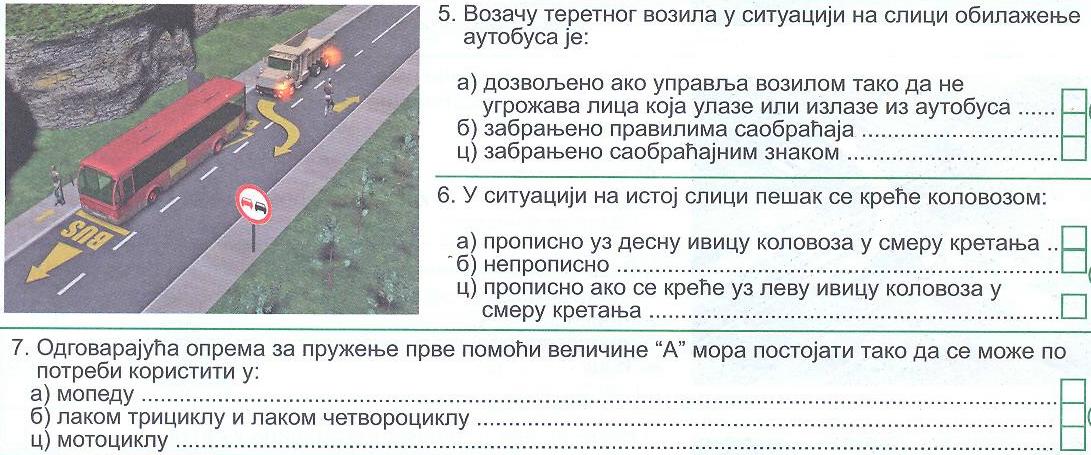 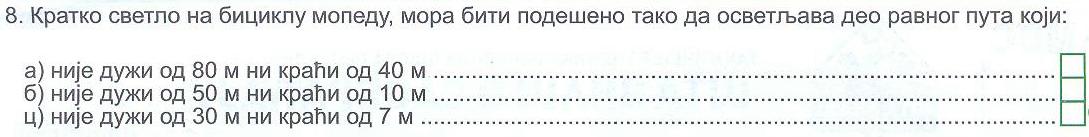 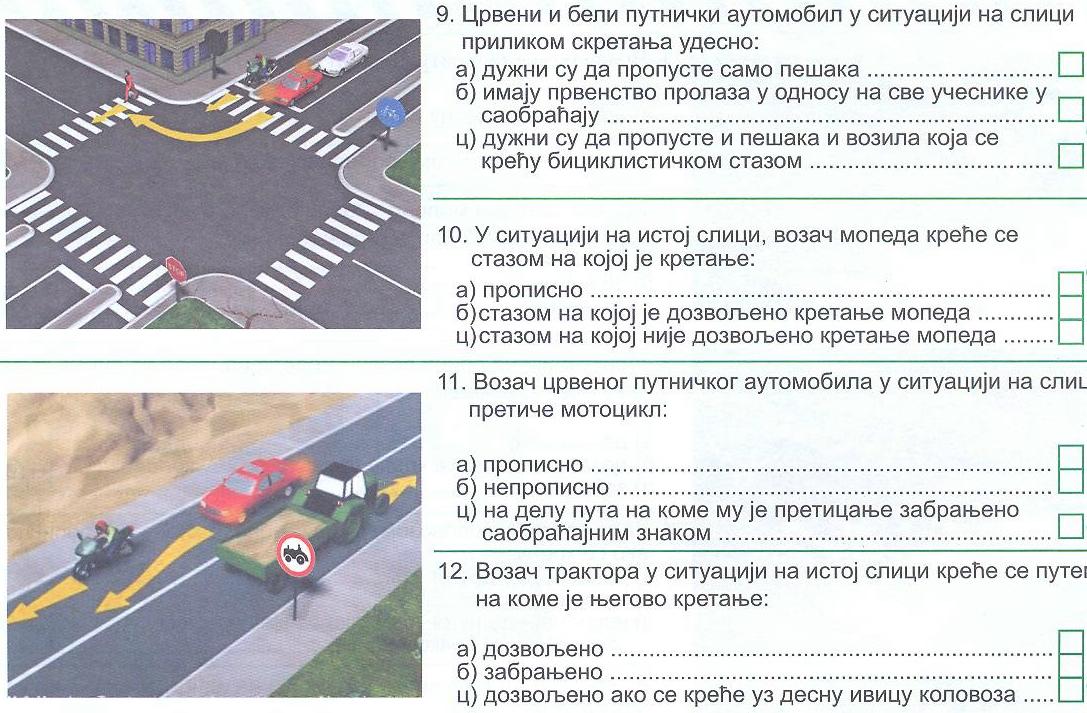 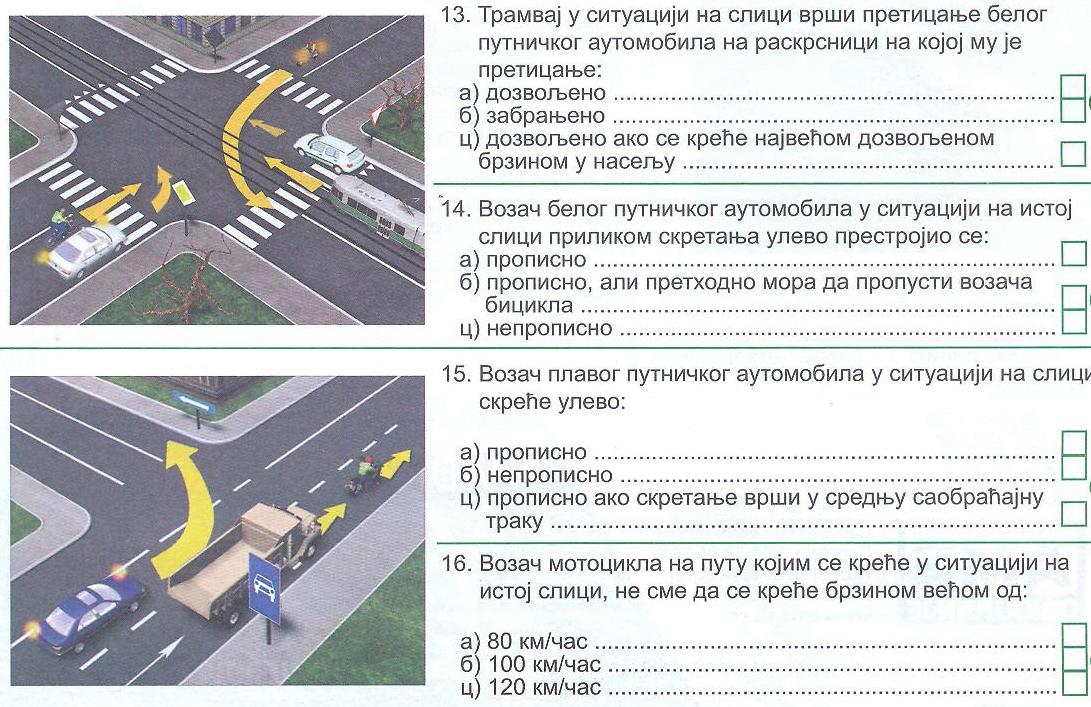 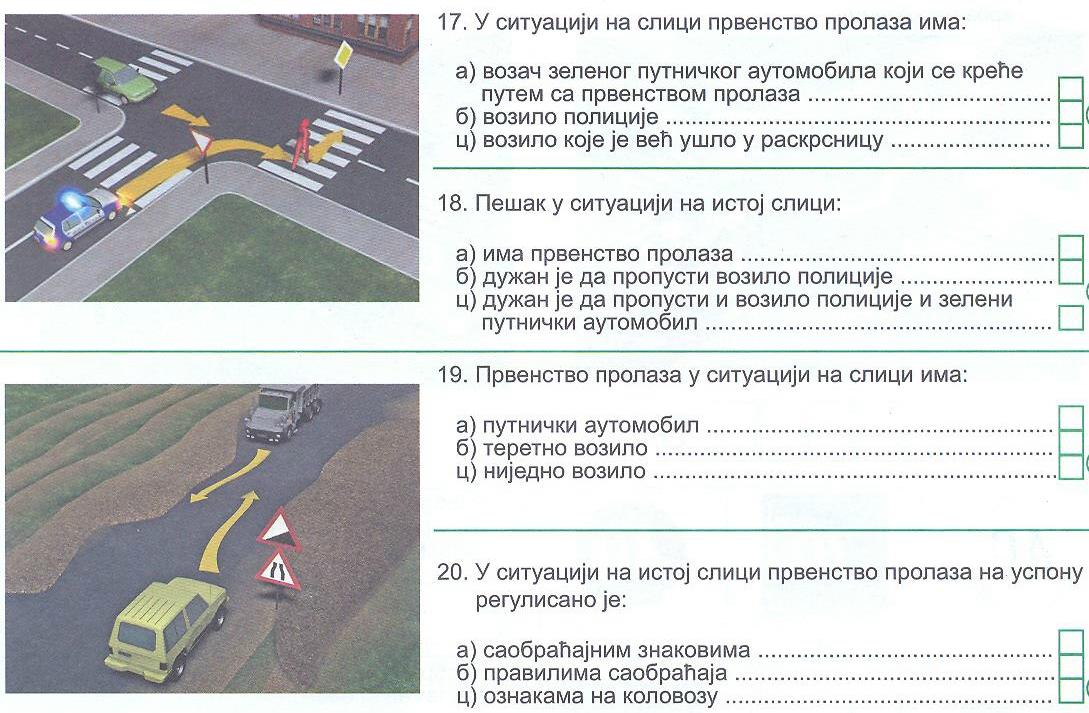 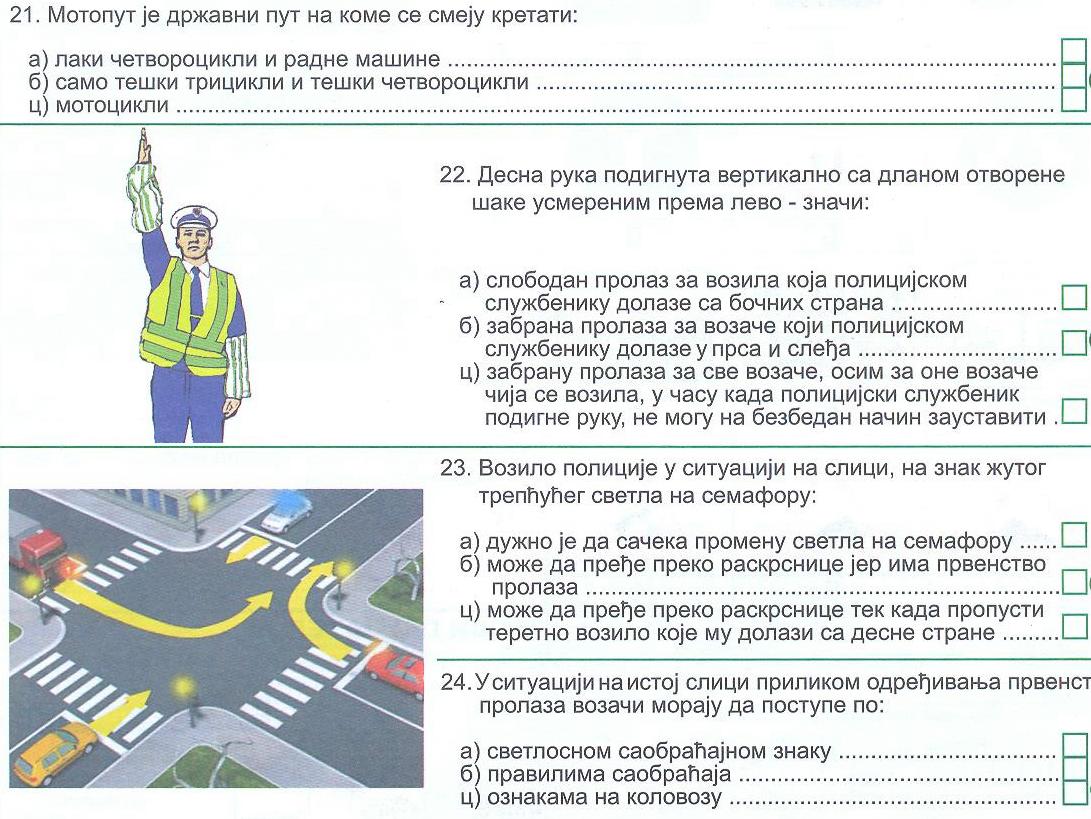 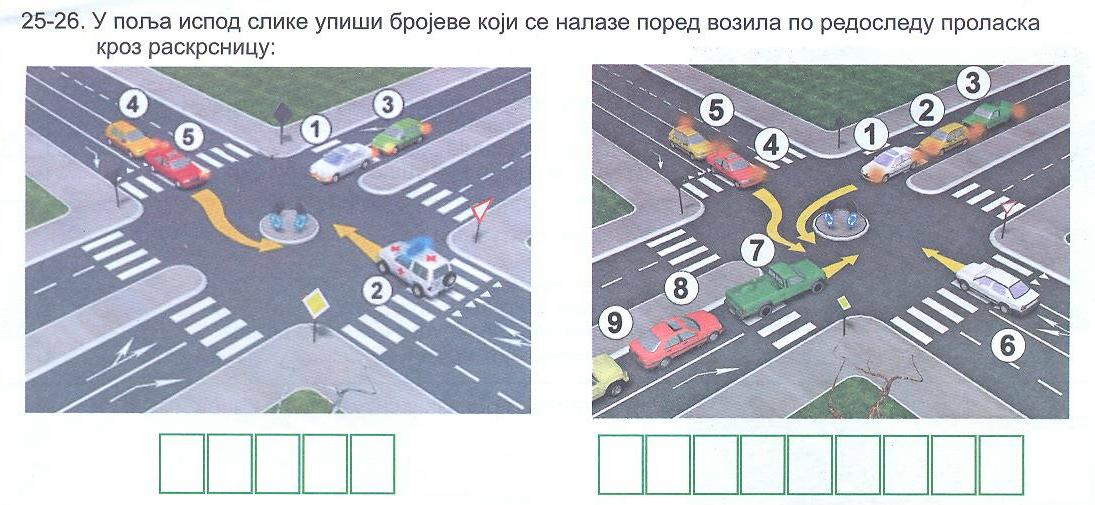 4
8
4
5
2
6
1
2
1
5
3
3
9
7
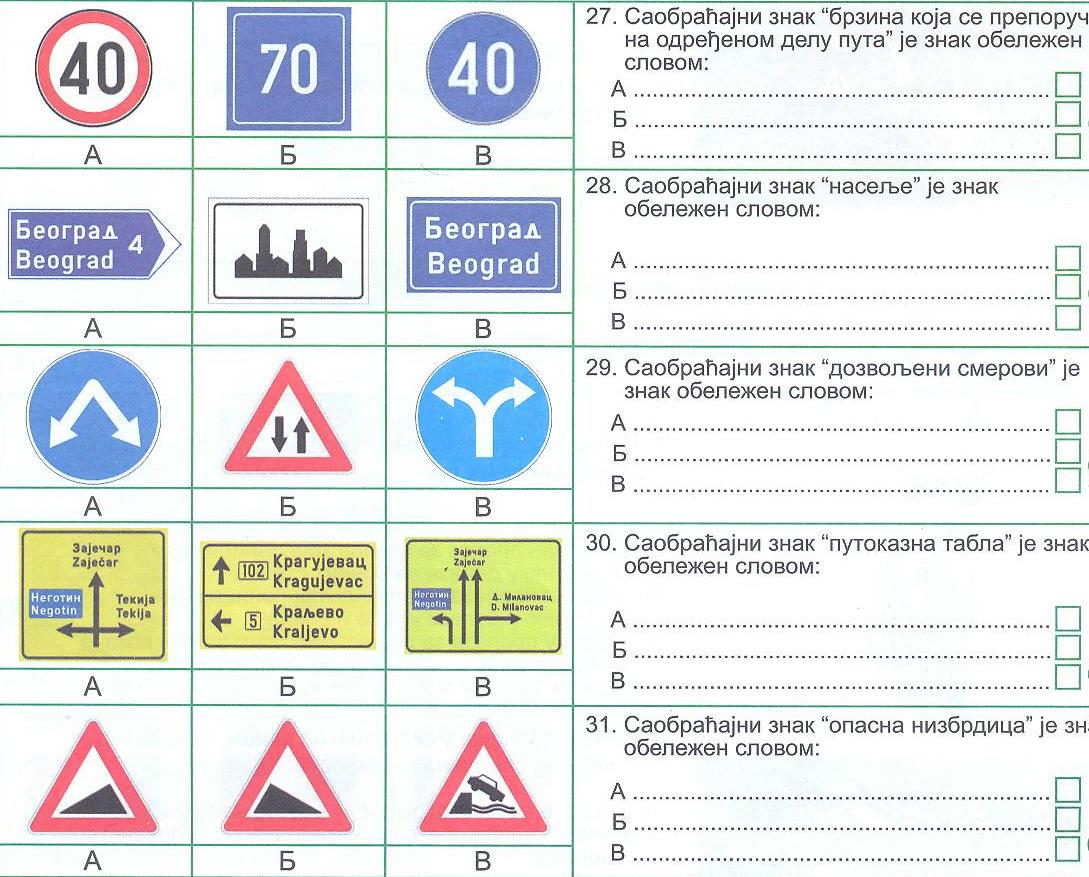